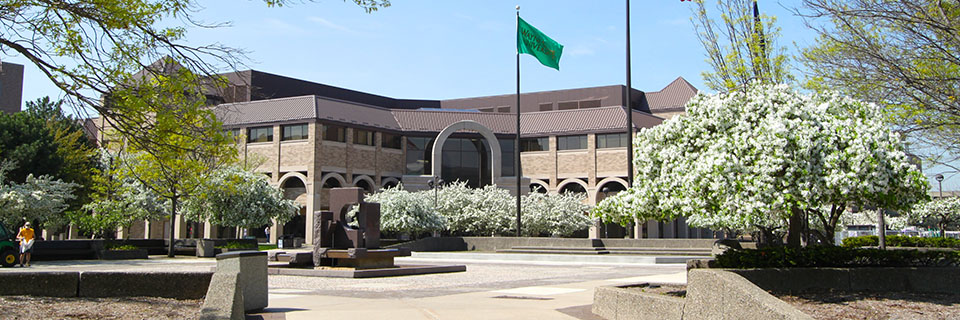 Empowering New Students in their Exploration of Physical and Virtual Library Spaces
Daniel CichowlasMLIS,Graduate Student Assistant, Wayne State University
Introduction
Two-part tour
Self-guided QR Code
Question based virtual 
Strategic changes made
Where can we simplify ‘information dumps’?
Can this be changed in a way to make it available outside orientation?
2
QR Code Tour
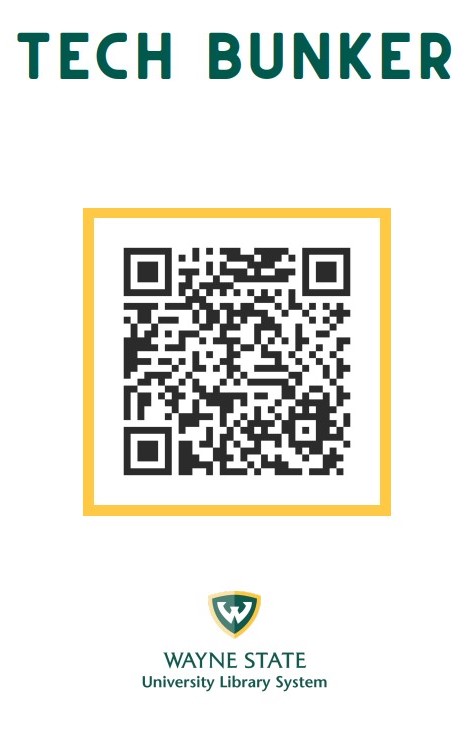 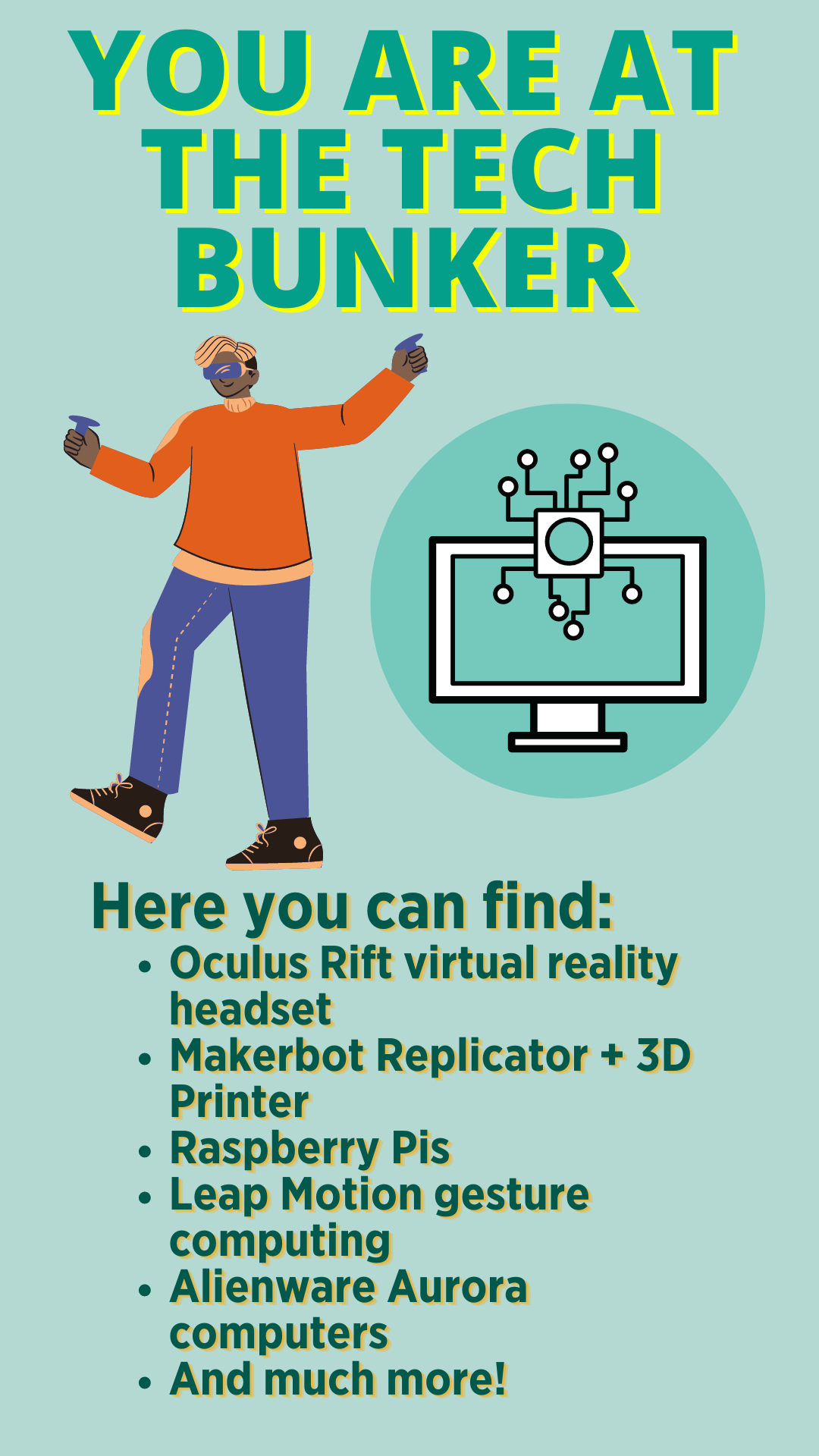 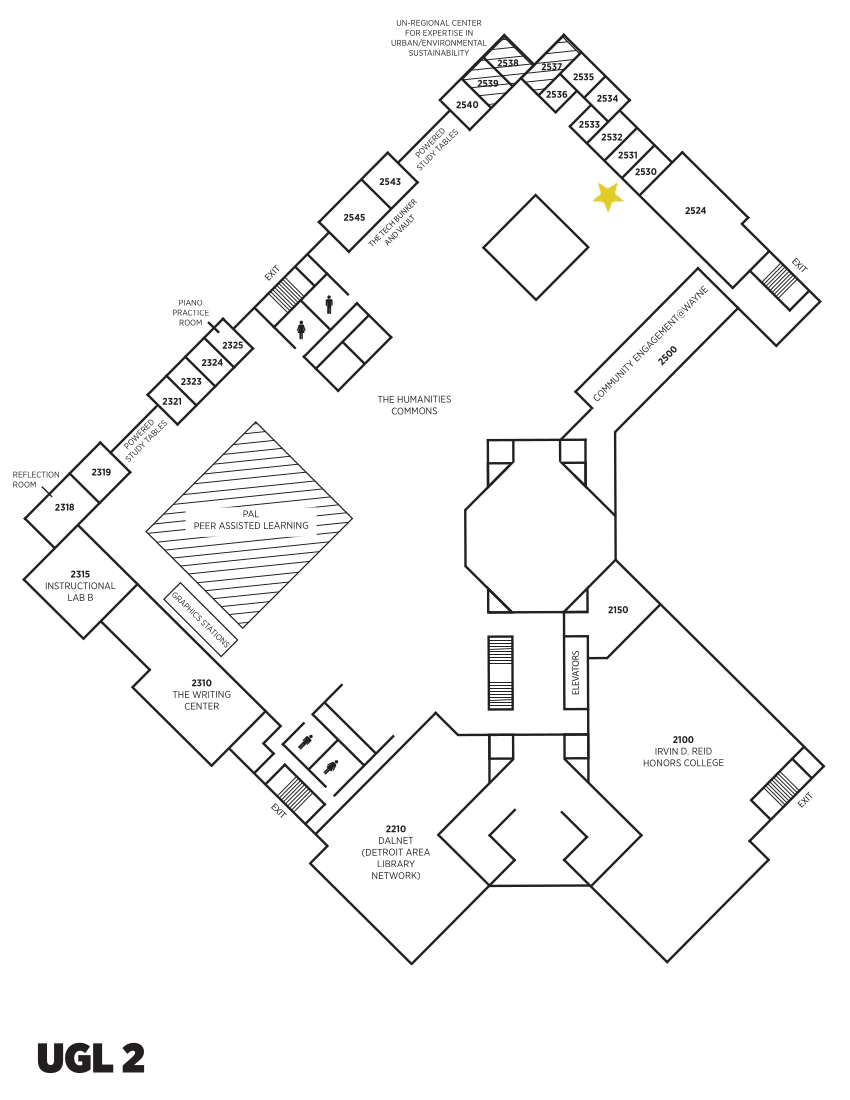 3
Library Homepage Tour
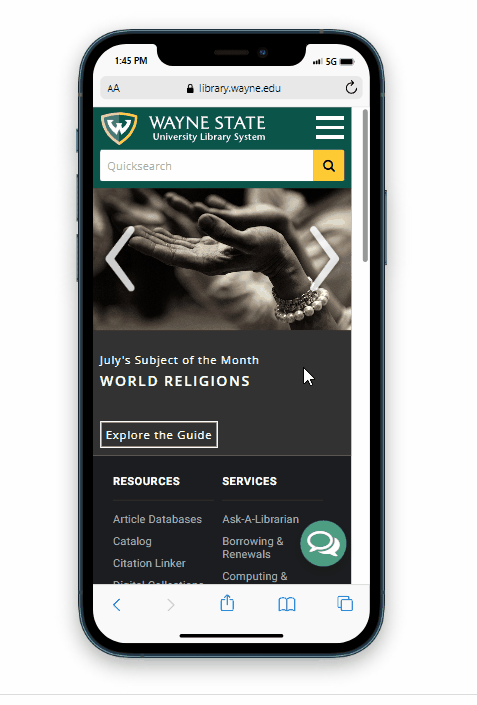 Find and select the Interlibrary Services link at library.wayne.edu  
The two Interlibrary Services that deliver books and other materials to campus for you, free of charge, are called MeLCat and Interlibrary Loan.True or False?
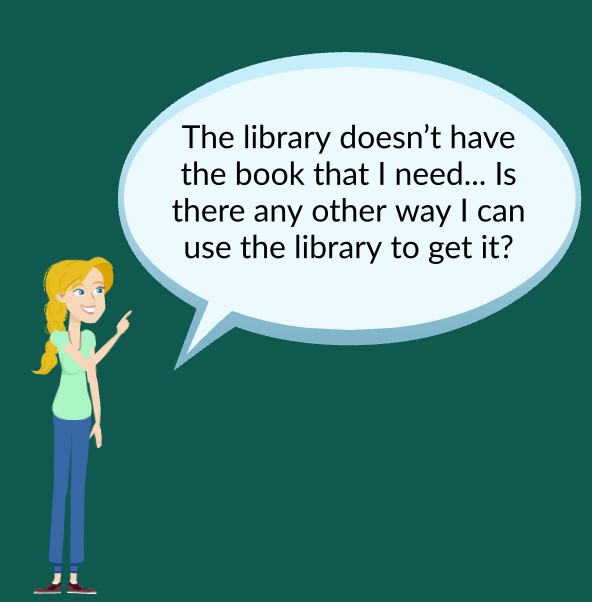 4
Survey Questions
I am confident in knowing how to navigate the physical library space in the upcoming semester
I am confident in knowing how to navigate the library homepage in the upcoming semester
This was a fun way to learn about locations, services, and resources of WSU Libraries
5
Thank you
Daniel Cichowlas
cichowld@wayne.edu
6